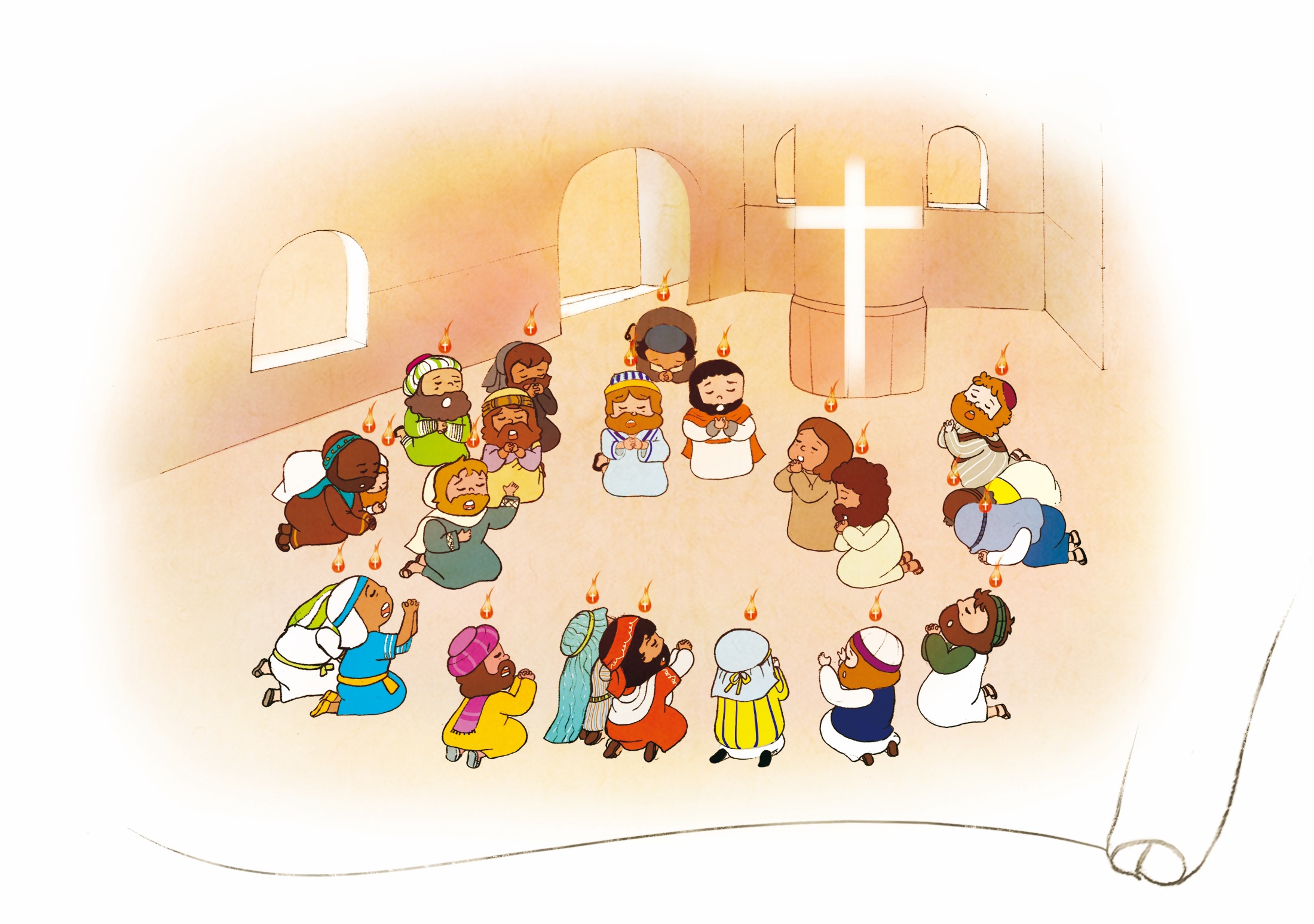 こたえの　じこくひょう
しと2:1
レムナントの　もくひょう
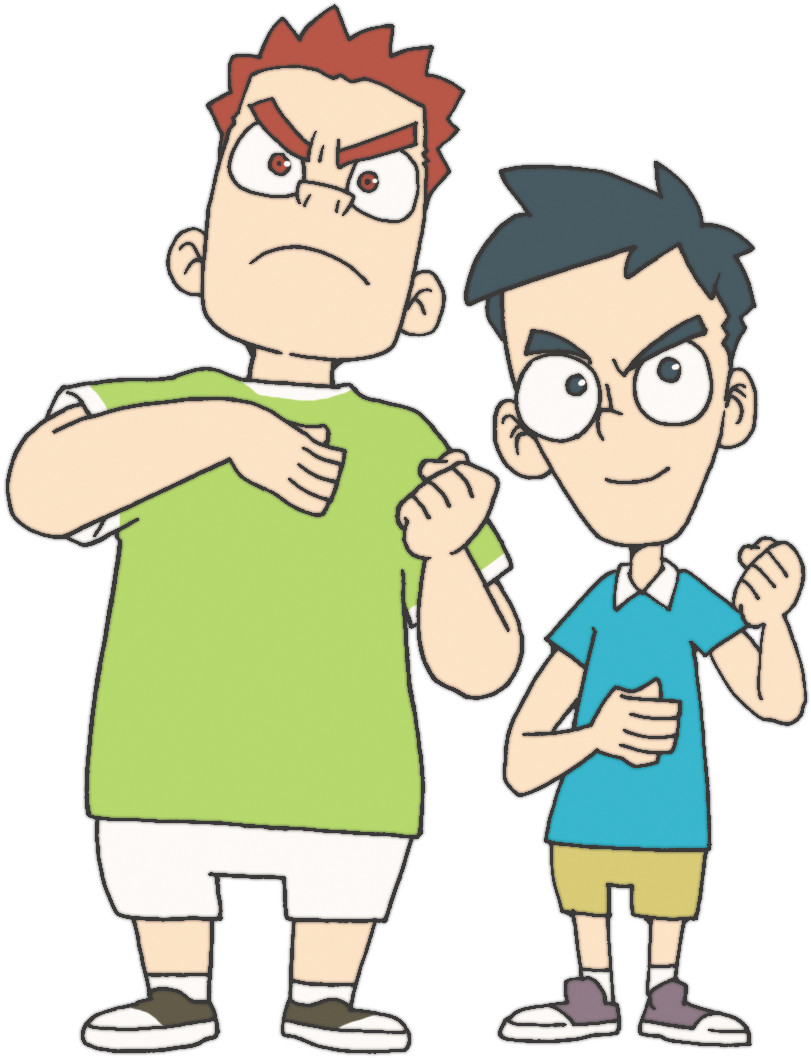 れいてき　サミット
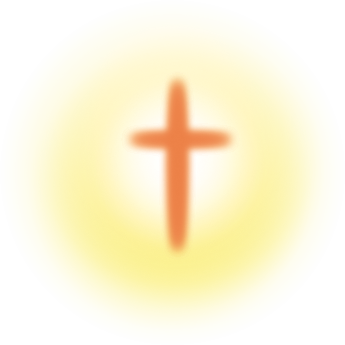 ぎのう　サミット
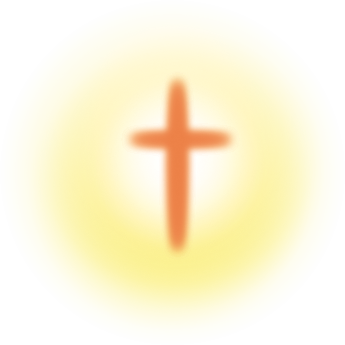 ぶんか　サミット
[Speaker Notes: 그럼 고난, 문제, 학업 이길 힘이 생겨요
이렇게 영적인 정상, TOP에 올라서요.
Summit의 길을 걸어요]
れいてきサミットの　じかんを　もとう！
みことば　もくそう
どくしょ
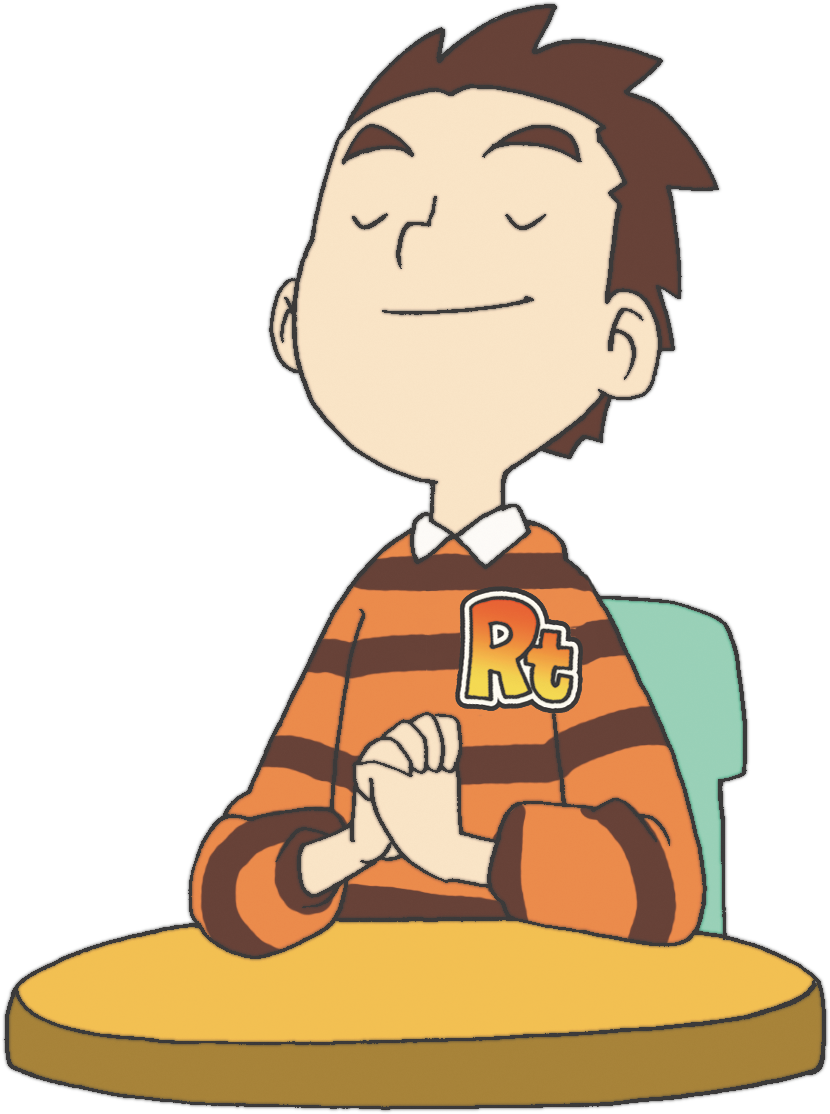 べんきょう
いのり
[Speaker Notes: 그럼 고난, 문제, 학업 이길 힘이 생겨요
이렇게 영적인 정상, TOP에 올라서요.
Summit의 길을 걸어요]
でしたちが　マルコの　おくじょうの　まに　あつまって　こころを　あわせて　いのった　ときせいれいが　のぞまれる　じけんが　おきました
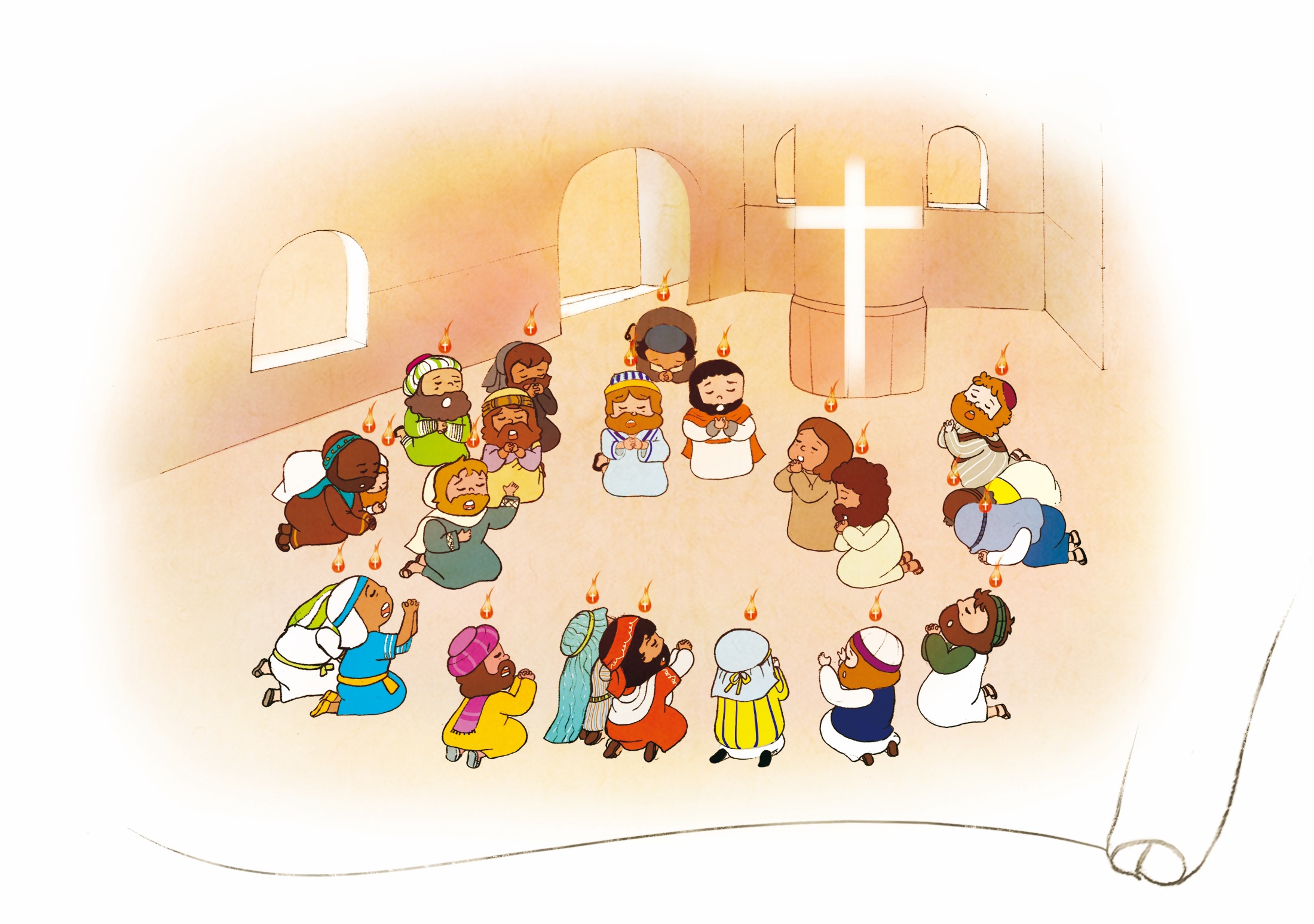 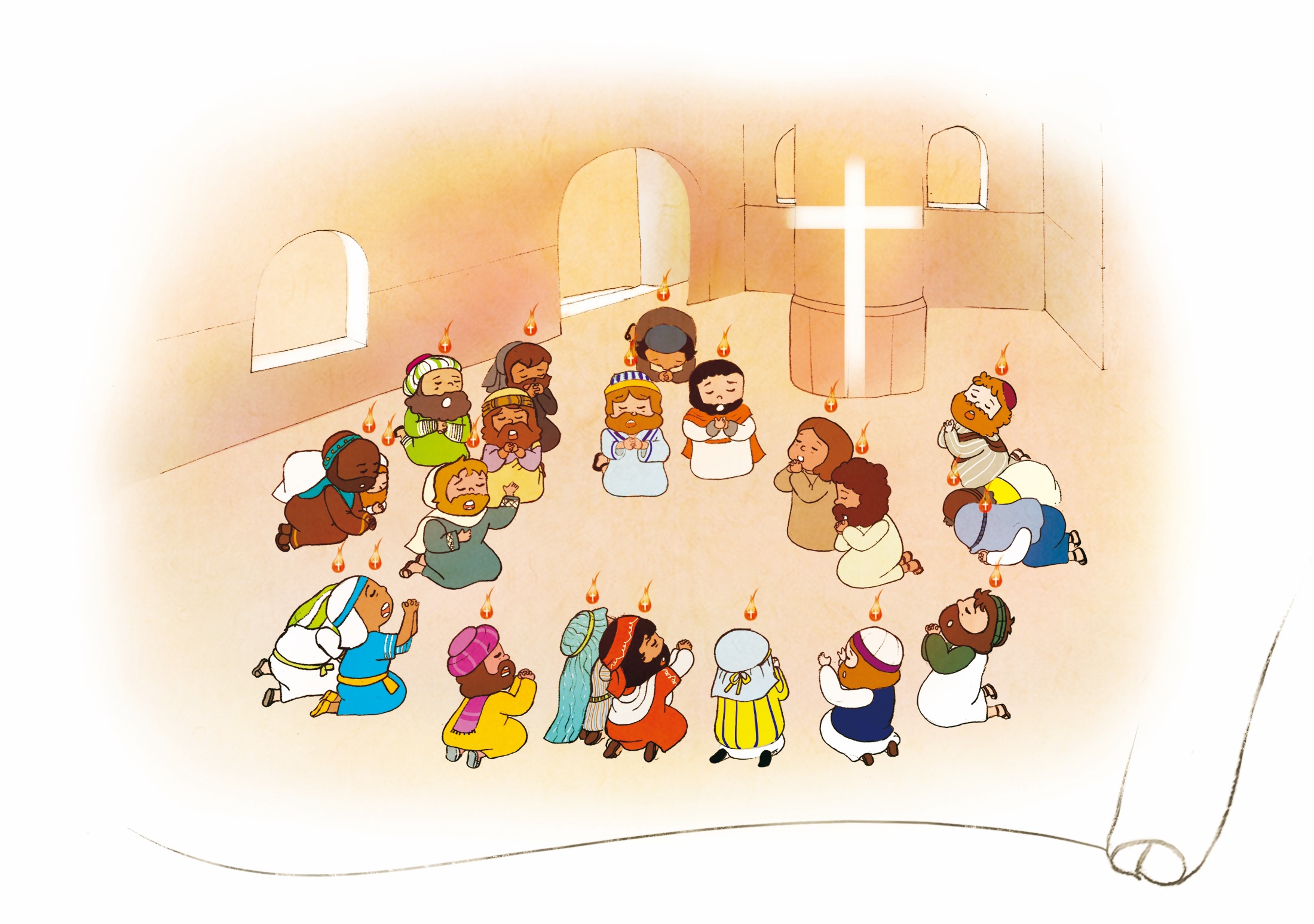 1. さいこうで　さいだいの　こたえを　くださいました
しと1:8 けいやくの　じょうじゅ
みっつの　まつりの　けいやくの　じょうじゅ
きょうかいが　はじまりました
2. じゅうしょくしゃの　じこくひょうが　ありました
じゅうしょくしゃが　たてられました
みことば　みたし
しんこう　みたし
ちえの　みたし
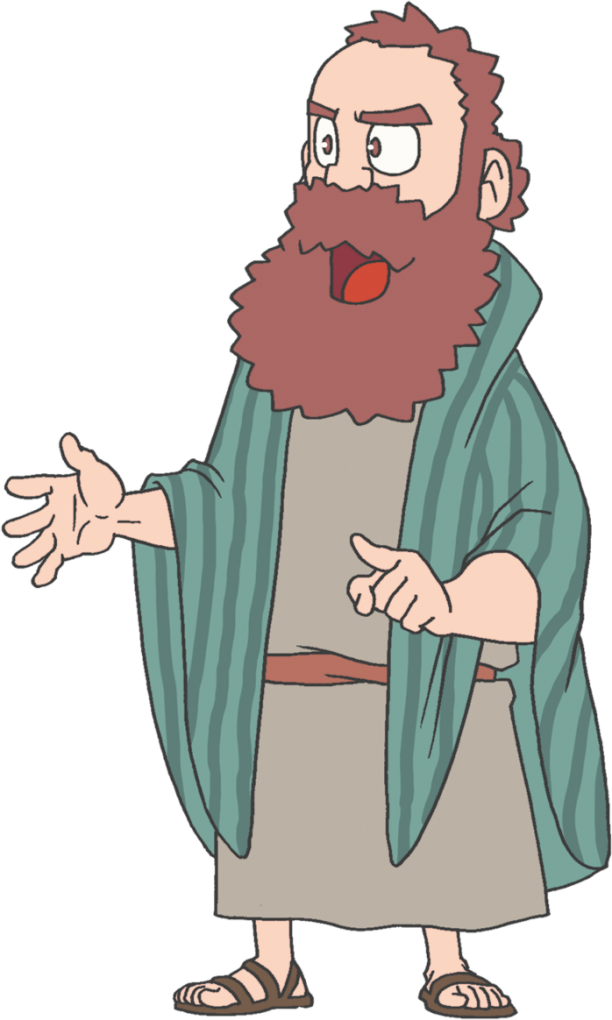 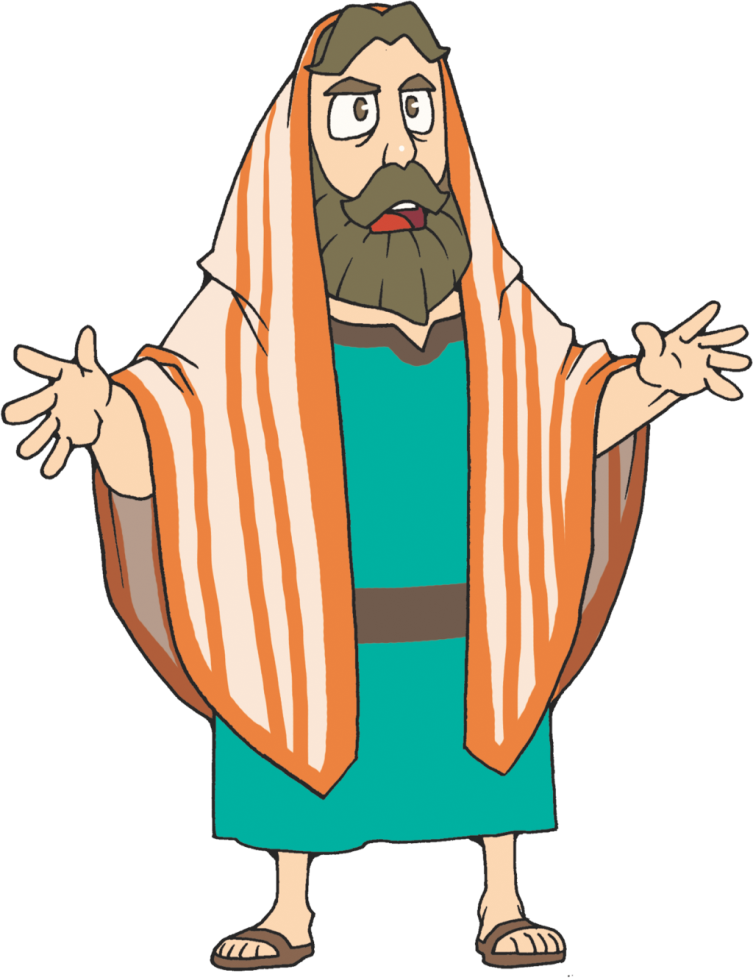 エチオピヤの　かんがんに　つたえました
アンテオケまで　ふくいんを　つたえました
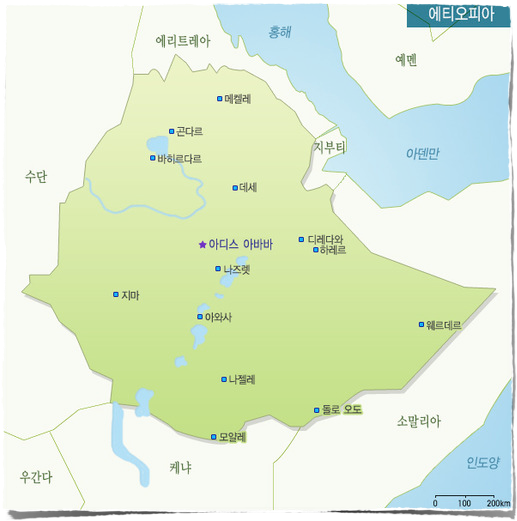 3. せんきょうの　じこくひょうが　ありました
ステパノの　ことから　おきた　はくがいが　
せんきょうの　もんに
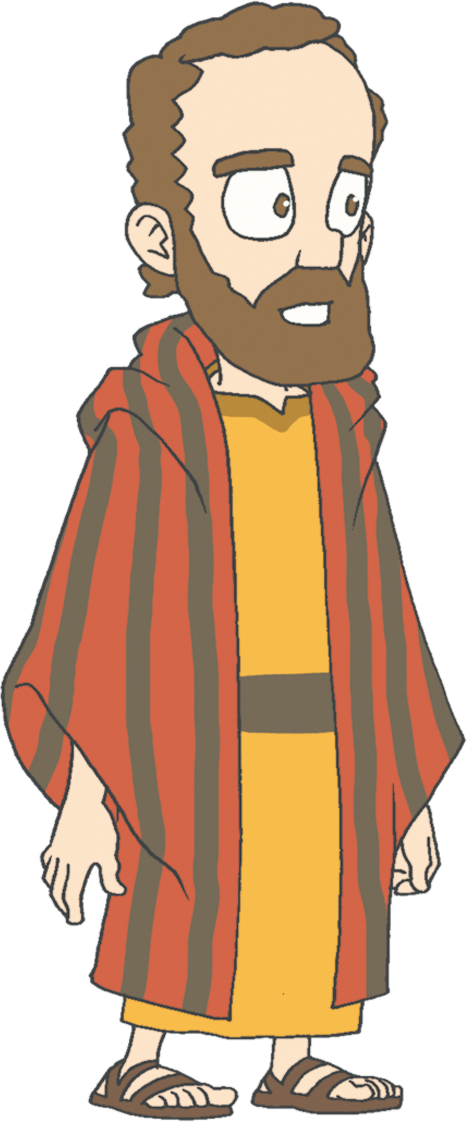 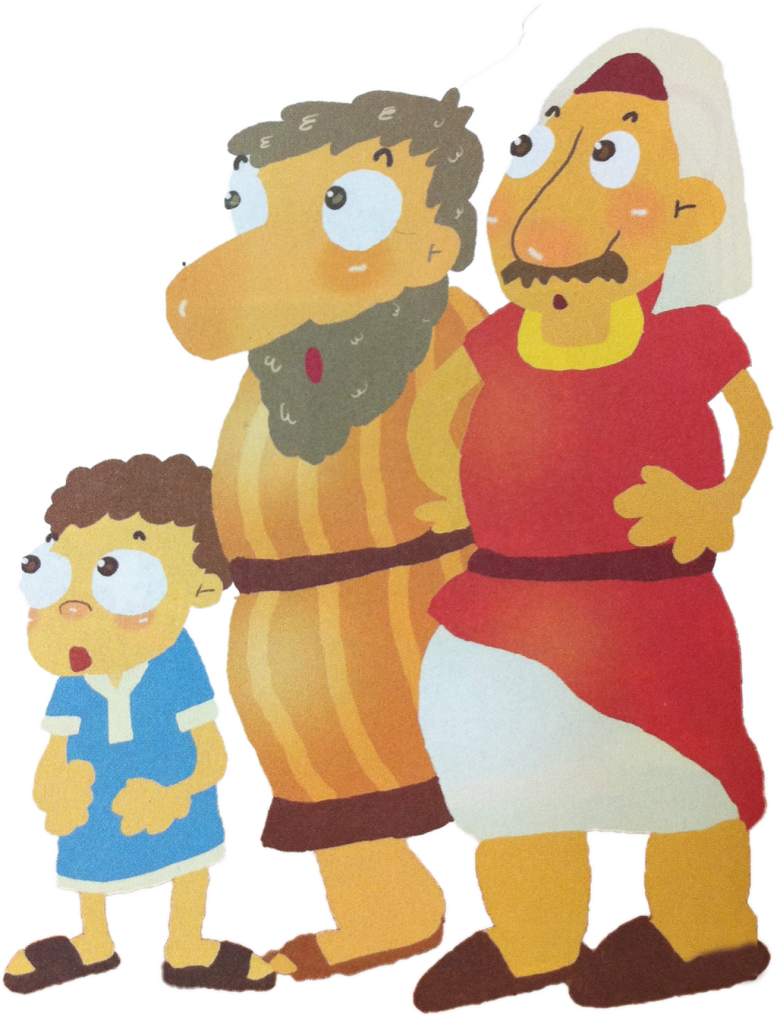 アンテオケきょうかいで　でしを　おしえ
さいしょの　せんきょうしを　はけん
[Speaker Notes: 지역을 살리는 응답
빌립 - 사마리아 성 - 복음 전파 - 그 성에 기쁨이 넘쳤어요]
レムナントが 
いちばん　さいしょに 
うけるべき こたえは
せいれいの　みたしです
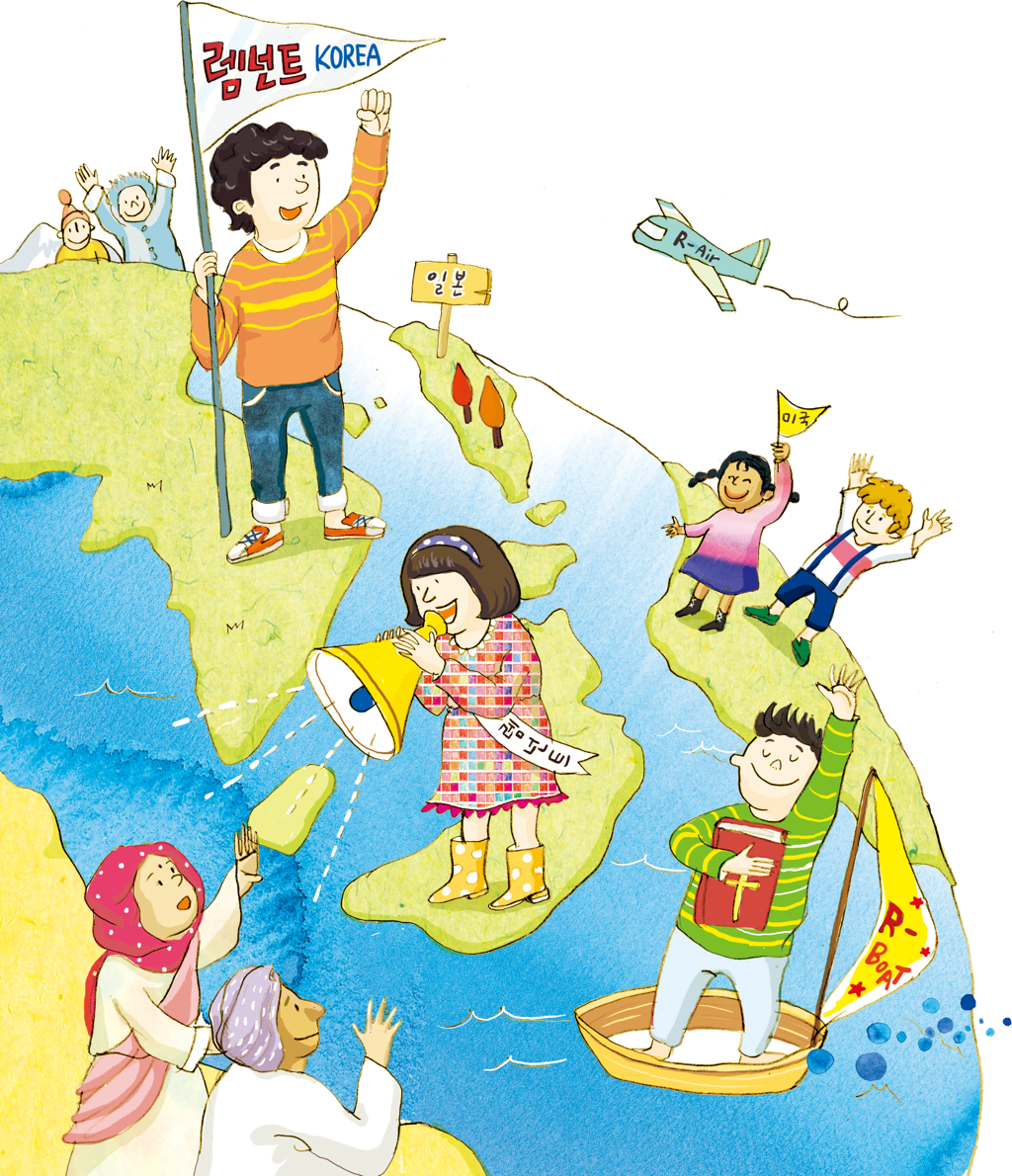 せいれいに　みたされる　サミットの　じかんを　もとう!
みことば　もくそう
どくしょ
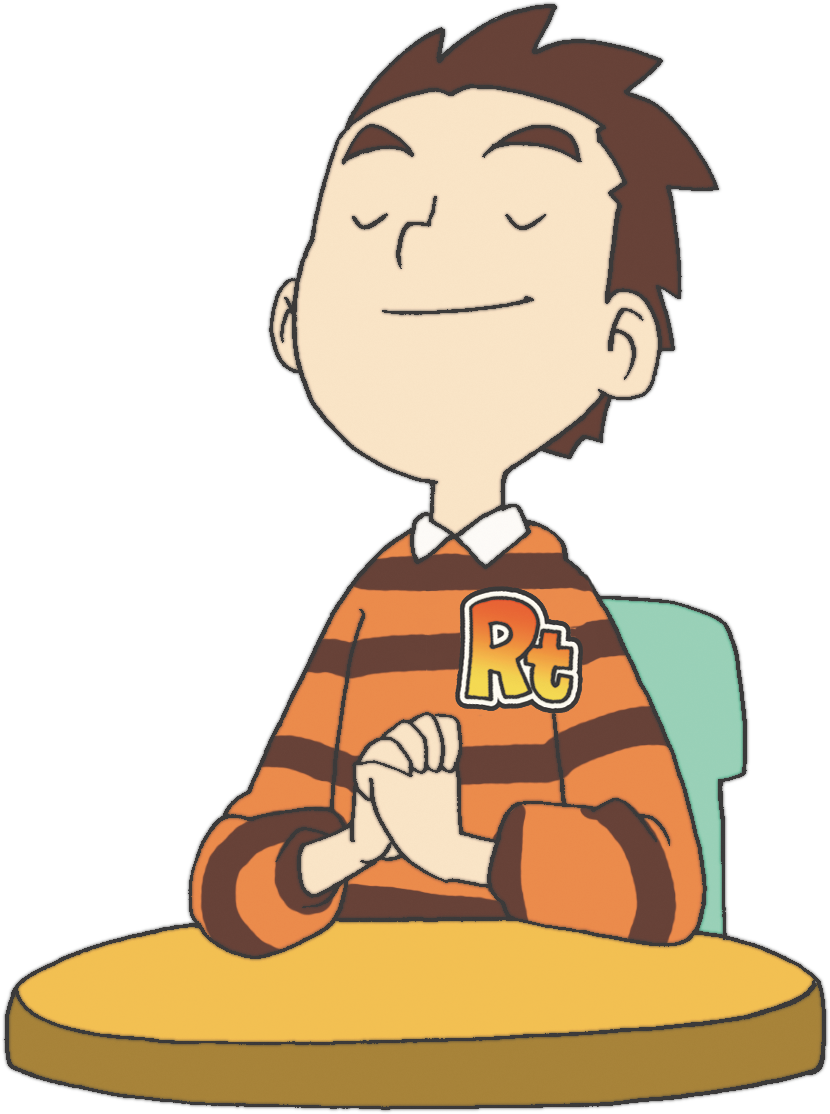 べんきょう
いのり
[Speaker Notes: 그럼 고난, 문제, 학업 이길 힘이 생겨요
이렇게 영적인 정상, TOP에 올라서요.
Summit의 길을 걸어요]